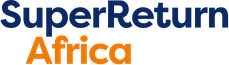 SuperReturn Africa 2021 – 2nd – 4th November
c/o Orsolya Galfi
Hilton Tower Bridge 
5 More London Riverside
Tooley Street
London
SE1 2BY
United Kingdom
Your name
Company name
Box XX of XX
Your contact number